Pharmaceutical Needs Assessment: Mid Bournemouth, Kinson & WallisdownPNA Locality Profile
March 2025
Introduction
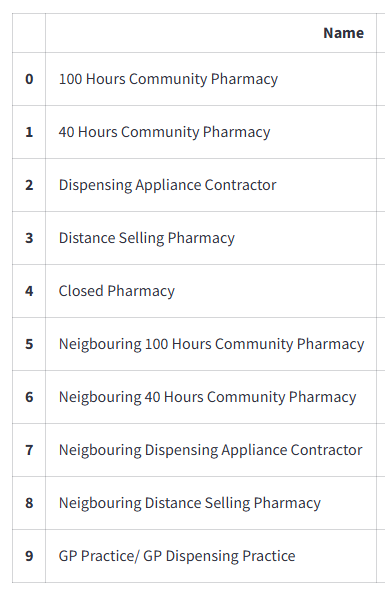 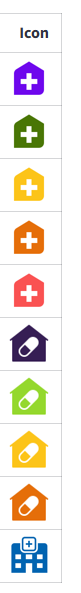 Mid Bournemouth, Kinson & Wallisdown PNA Locality Area is within BCP Council. It is largely urban with a higher proportion of young people compared to the BCP average.  The Neighbourhood Area is relatively deprived compared to both local and national levels. Notable housing growth will mainly be seen in central Bournemouth around the Lansdowne and St Peter’s areas. 
An analysis of health and the wider determinants of health highlights poor outcomes for smoking prevalence, older people living alone, hospital admissions for coronary heart disease, stroke, heart attack, hip fractures, deaths from coronary heart disease and a greater risk of financial vulnerability. 
There are currently 15 pharmacies within the locality as of January 2025. The following headings have been used to describe the PNA locality in more detail:
Number of pharmacies, openings hours & services
Demographics & Deprivation
Housing
Health and Wider Determinants
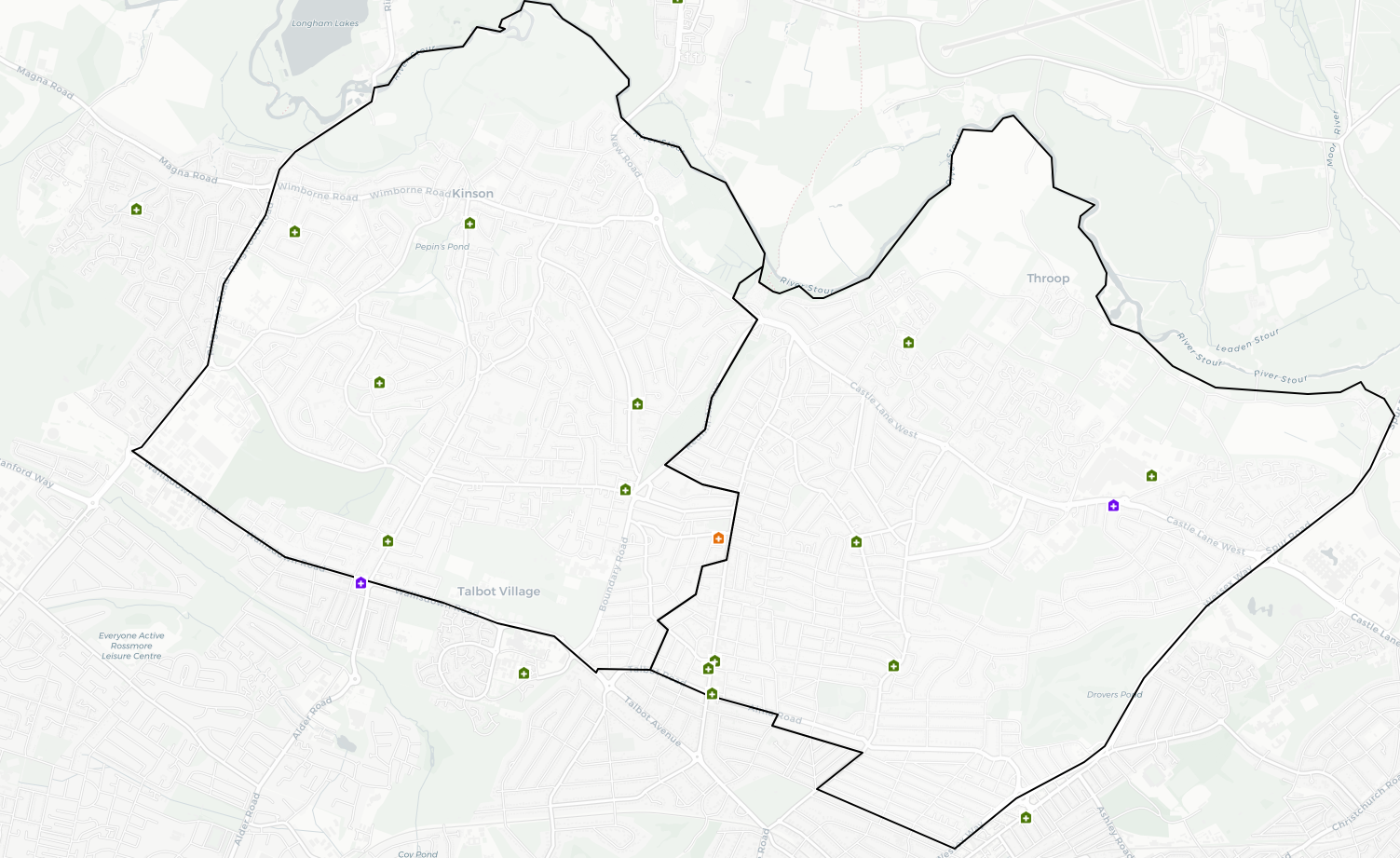 Number of Pharmacies
As of January 2025, there are 15 pharmacies in Kinson and Wallisdown Group & Mid Bournemouth Group PNA locality. There are no practices or branches of practices with dispensing doctors providing drugs and appliances to their own patients. Of the 15 pharmacies, there are:
13 providing Pharmacy First services.
Seven independent pharmacies.
Eight pharmacies owned by national pharmacy chains:
Two by Avicenna Pharmacy
Two by Boots Pharmacy
Two by Rowlands Pharmacy
One by Jhoots Pharmacy
One by Superdrug Pharmacy
14 pharmacies with 40-hour contracts and one pharmacy with 100-hour contracts. The 100-hour pharmacy is
Castle Lane Pharmacy, 482 Castle Lane West, Bournemouth.
No distance-selling pharmacies
No pharmacies with local pharmaceutical services contracts
One dispensing appliance contractor (DAC).
Number of Pharmacies
The table below shows the provision in Kinson and Wallisdown Group & Mid Bournemouth Group since the last PNA was published. There is no national expectation or standard on the ratio of pharmacies to population. These ratios do not consider the size and staffing of pharmacies which will determine the size of the population they are able to serve.

Number and rate of pharmacies and items dispensed in Kinson and Wallisdown Group & Mid Bournemouth Group PNA Locality, 2021/22 - 2024/25 (8 months).
Source: NHS Business Services Authority
Notes: Populations for locality and local authority are based on ONS mid-year population estimates. The population for each financial year is taken as the mid-year estimate for the first of the two years that make up the financial year. For example, for 2021/22 the population is taken as the mid-year estimate for 2021. If that year is not yet available, the latest available year is used.
Number of Items Dispensed
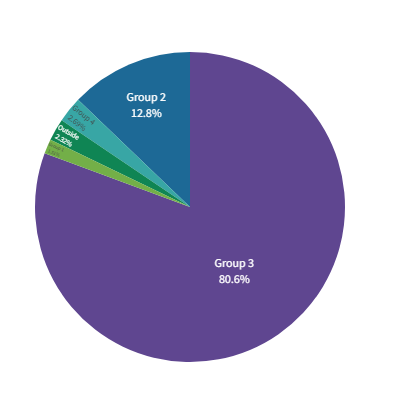 The total number of items dispensed in this locality so far in 2024/25 is 928,184. Of the total number of items dispensed in this locality, 81% were prescriptions from GPs located in the same locality.
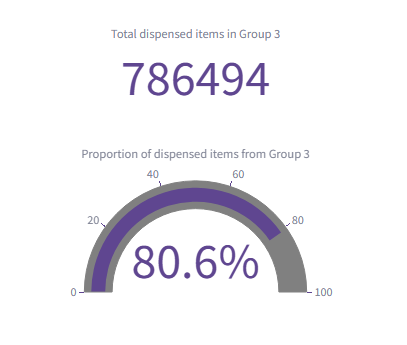 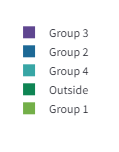 Pharmacy Opening Times
Mid Bournemouth, Kinson & Wallisdown PNA Locality pharmacy coverage across the week, January 2025
Access to the essential services (core plus supplementary opening hours)
As of January 2025, in Mid Bournemouth, Kinson and Wallisdown Group PNA locality, there are:
Two pharmacies open seven days a week
12 pharmacies open six days a week
One pharmacy open five days a week
No pharmacies open before 8:00 at least five days a week
Three pharmacies open past 18:30 at least five days a week
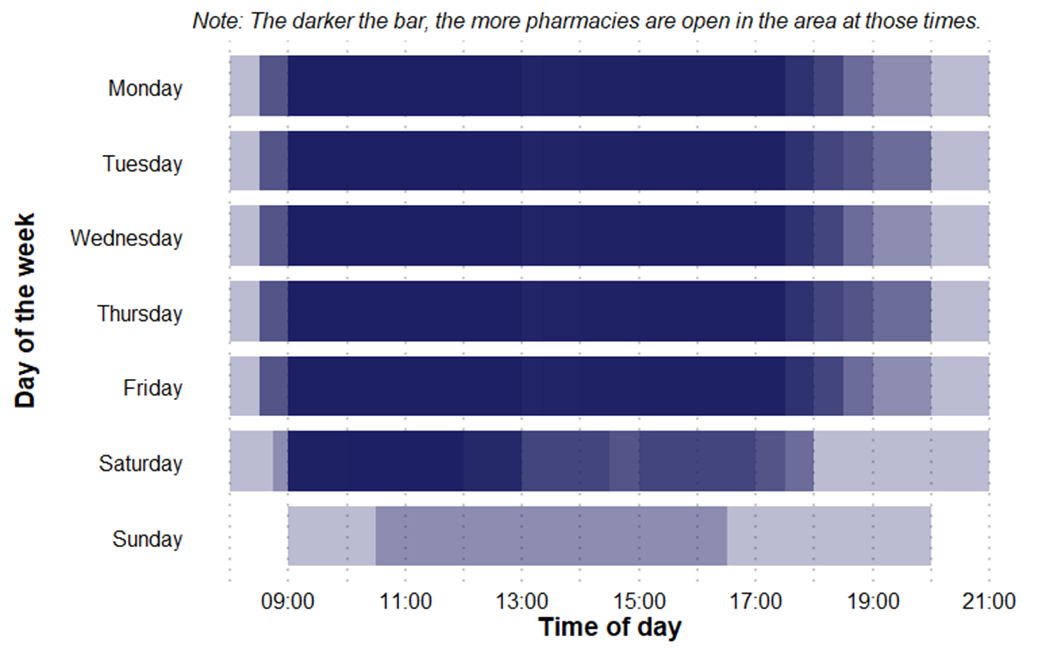 Provision of Services
Below is a summary of the provision of advanced and enhanced services in this locality as of January 2025.
New Medicine Service (NMS) accreditation: 15 pharmacies. In 2023/24 (the last full year of data), there were 4,033 NMSs undertaken.
Specialist Medicines Provider: No pharmacies providing this service 
Influenza vaccination: 10 pharmacies providing this advanced service. 
Stoma appliance customisation: 3 pharmacies providing this service. 
Appliance Use Reviews: 1 pharmacy provides this service. Many appliances will be dispensed by DACs based around the country, which may provide this service.
NHS Pharmacy contraception: 11 pharmacies providing this service.
Lateral Flow Device test supply: 9 pharmacies providing this service.
Hypertension Case-Finding: 11 pharmacies providing this service.
Stop Smoking: 15 pharmacies providing this service.
Demographics
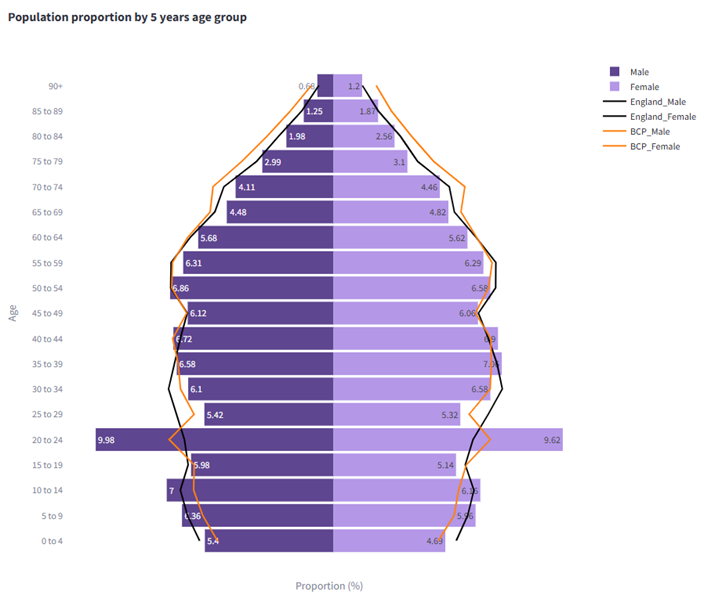 Mid year resident population data show that there are approximately 89,500 people resident in the Mid-Bournemouth, Wallisdown and Kinson PNA Locality (43,500 males and 46,000 females).

51% of its residents are female, 49% are male. 17% are 65 years and older.

Compared to the BCP average, it has a higher proportion of people aged 20-24 and a lower proportion of people aged 65 & over.
Source: Mid Year Population Estimates 2022
Demographics
The area covered by the PNA Locality is largely urban with the highest population density around Charminster, Moordown, Ensbury Park and Winton.

Over the next 3 years from 2025-28 projections suggest the population of the BCP area overall will increase by 2.6 thousand (0.7%).

This growth is driven by increases in the population aged over 65, with the number of children and young people (aged 0-16) projected to decrease.

The number of over 65s is projected to increase by almost 5.2 thousand (6%) to 2025, compared to a decrease of around 2.6 thousand of children and young people. The working age population is forecast to remain roughly unchanged. By 2025 those aged 65+ will account for 24% of the overall population.
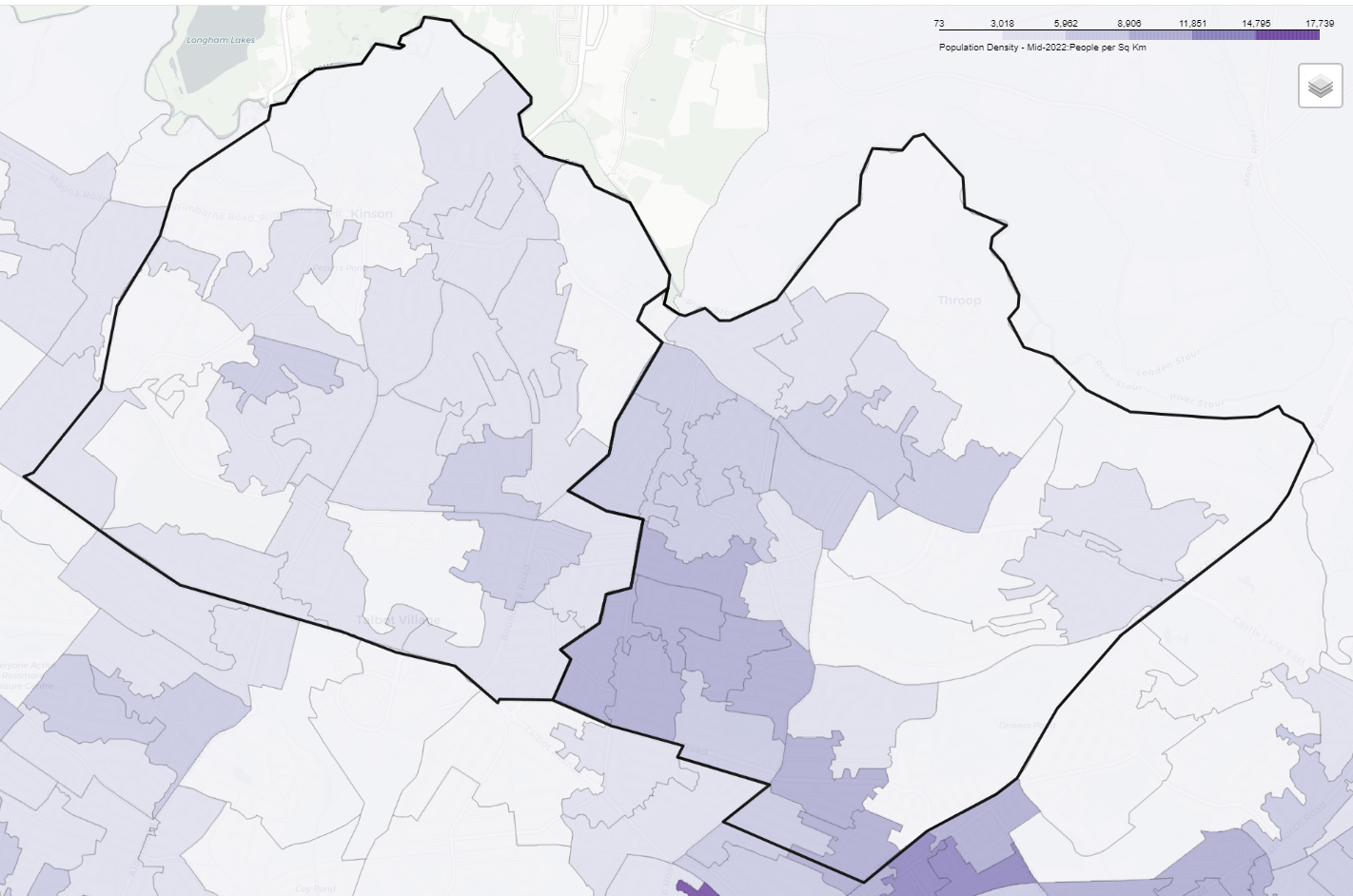 Demographics
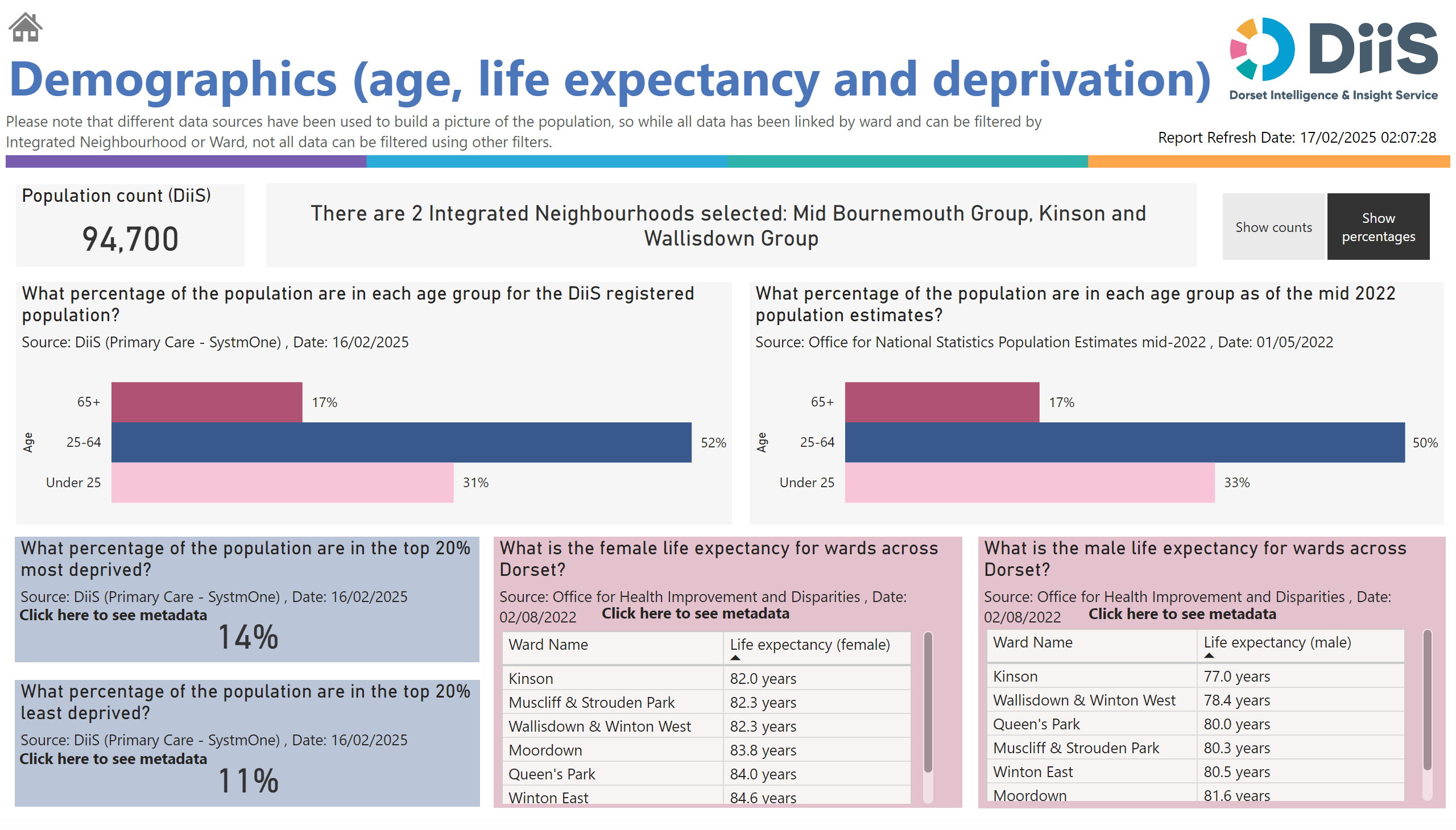 Demographics
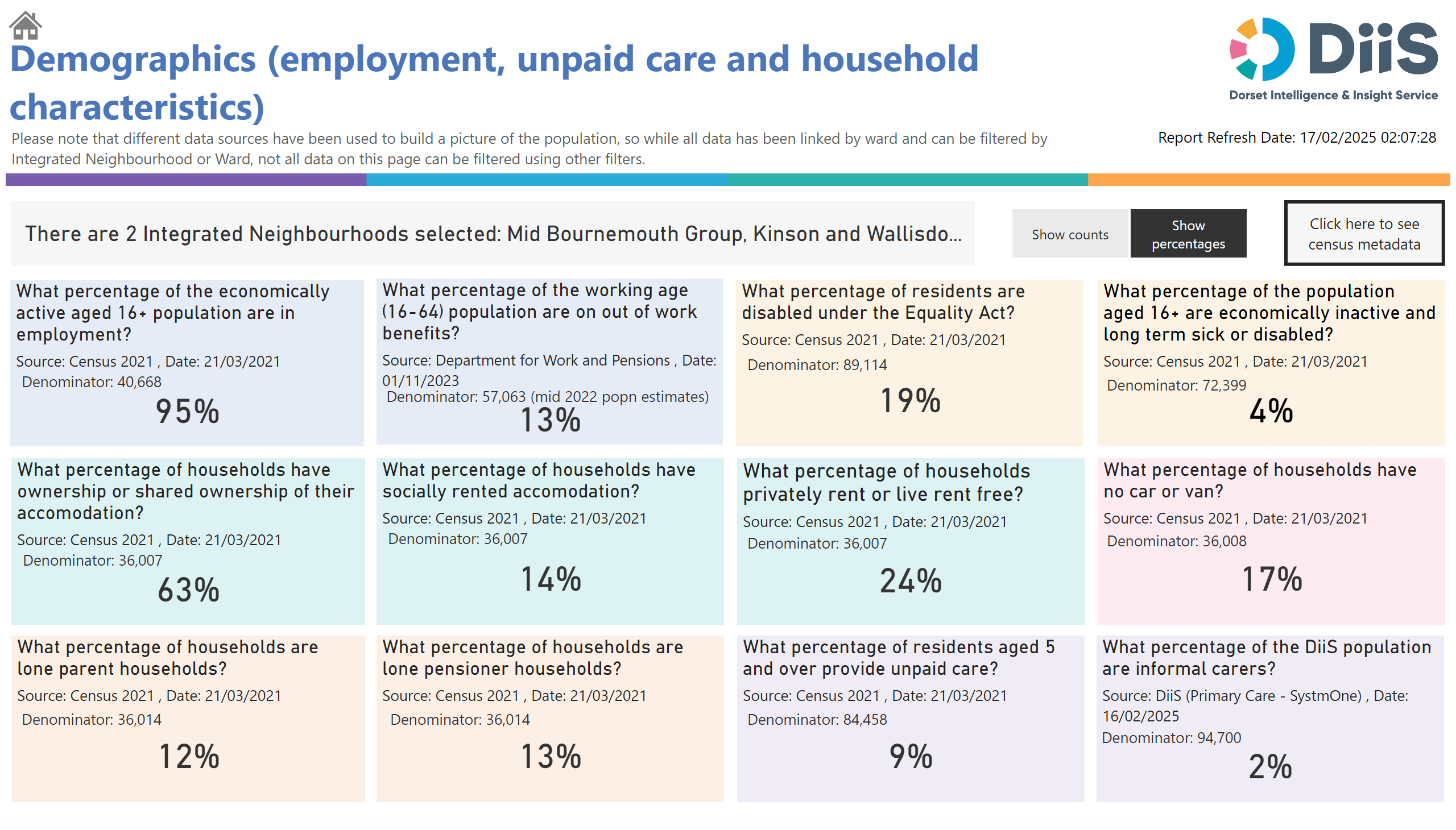 Housing
To understand any increases in demand for services based on planned housing developments, planning applications with consent to build to 2029 in BCP and Dorset have been analysed. Postcodes (or the nearest existing postcode to the development site) have been matched to Wards and then to PNA Locality. 

This gives a realistic picture of housing growth within the Neighbourhood. The net level of development for this PNA Locality is approximately 390 dwellings. This is about 5% of the total net housing development for BCP. 

The main areas of proposed development in the PNA locality are predominantly Redhill & Northbourne area and Winton East particularly around Charminster Road and Wimborne Road.
Deprivation
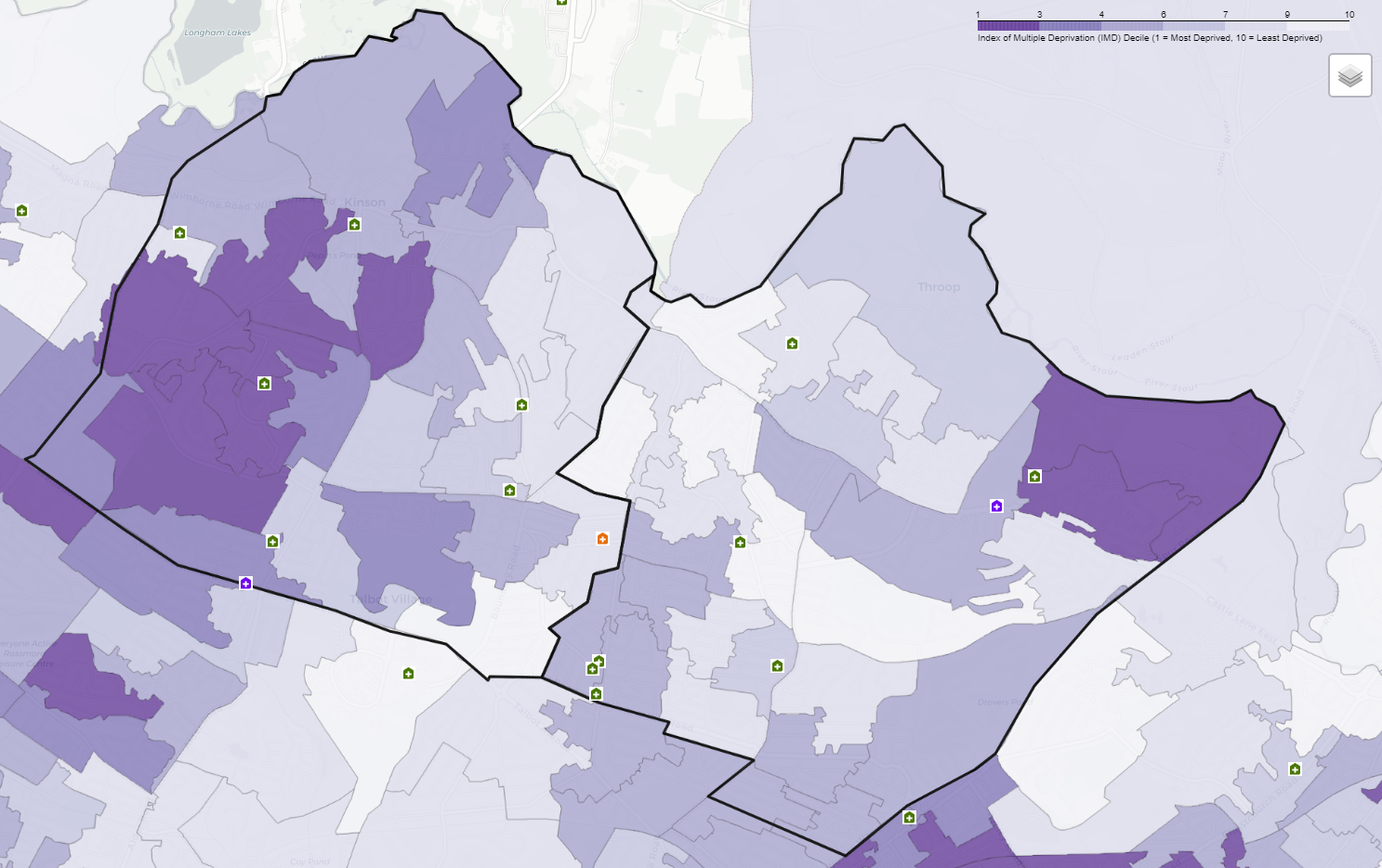 There are eight lower super output areas (LSOAs) in the PNA Locality that are in the most deprived national quintile.
A further 12 LSOAs are among the most 40% deprived.
21% of its population live in the 20% most deprived parts of BCP.
14% live in the 20% most deprived parts of England.
Mid Bournemouth, Kinson & Wallisdown PNA Locality has a significantly higher proportion of its older population living in deprivation compared to the national average.
Health and Wider Determinants
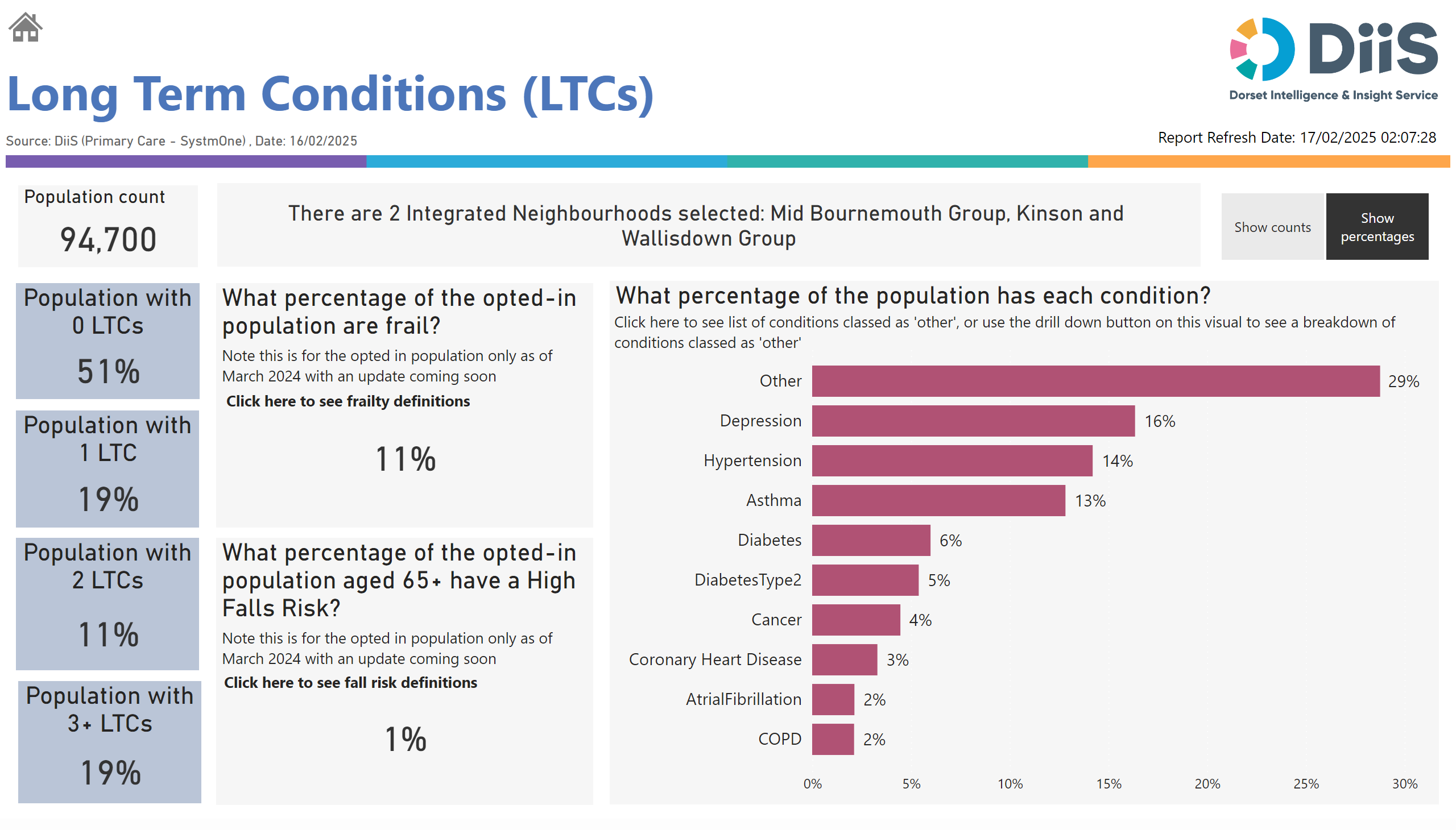 Health and Wider Determinants
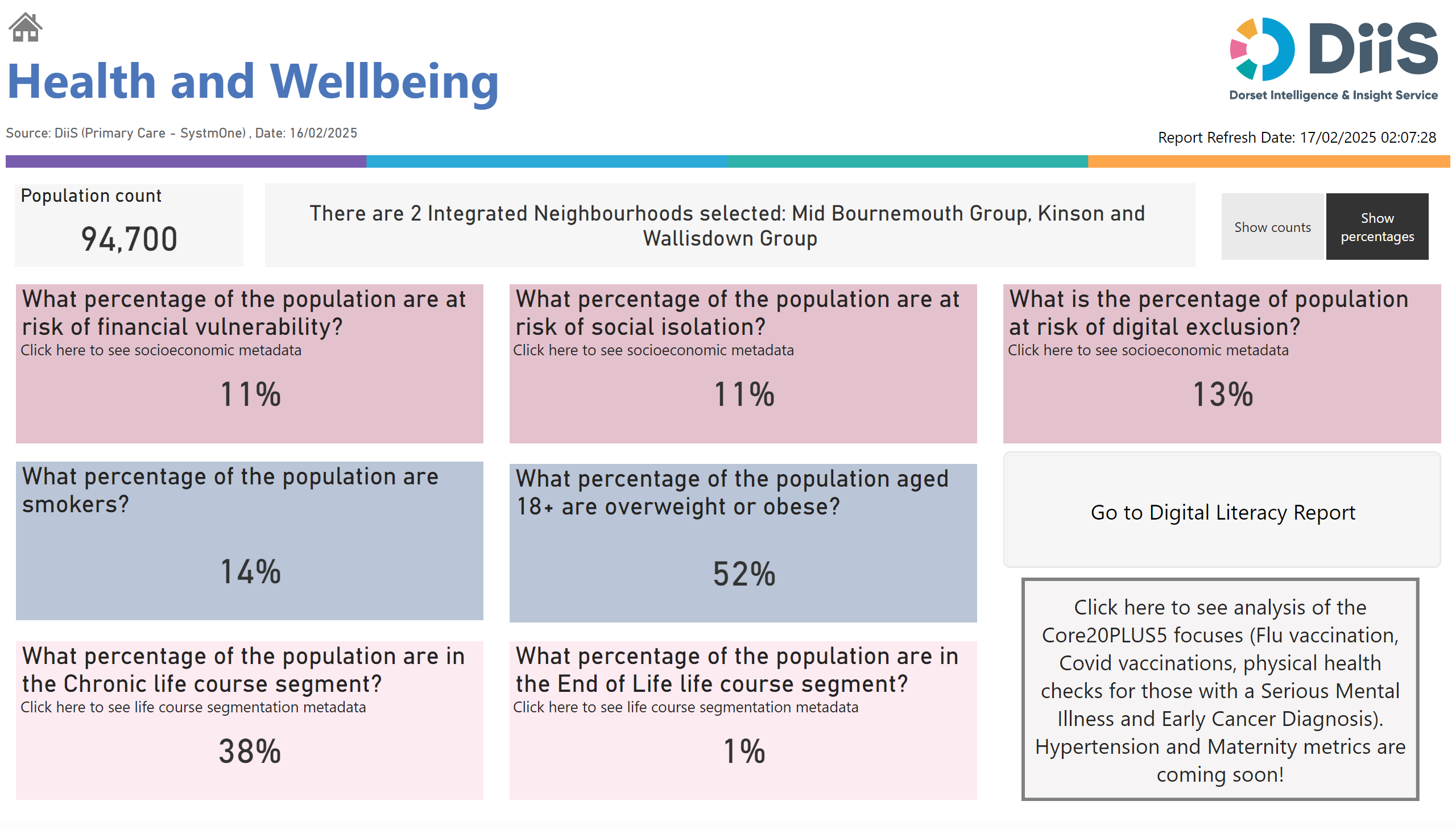 Health and Wider Determinants
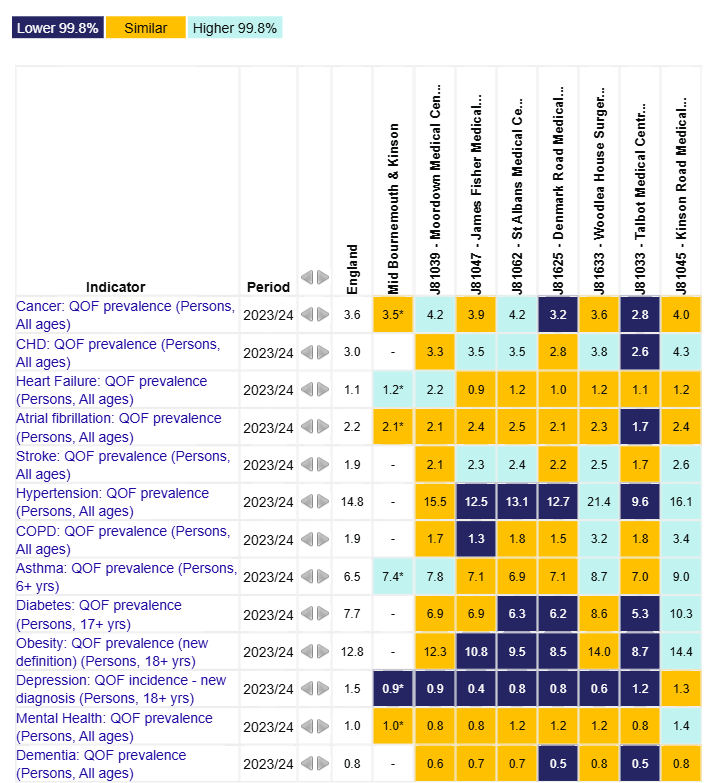 To understand the health needs and wider determinants of health in the PNA Locality, a national profiling tool has been used.  This compares local level data with the English average and highlights any areas that are significantly different. 
The overview chart visualises the data and for each indicator it highlights whether the value is lower or higher to national rates using a 99.8% confidence interval.
Health and Wider Determinants
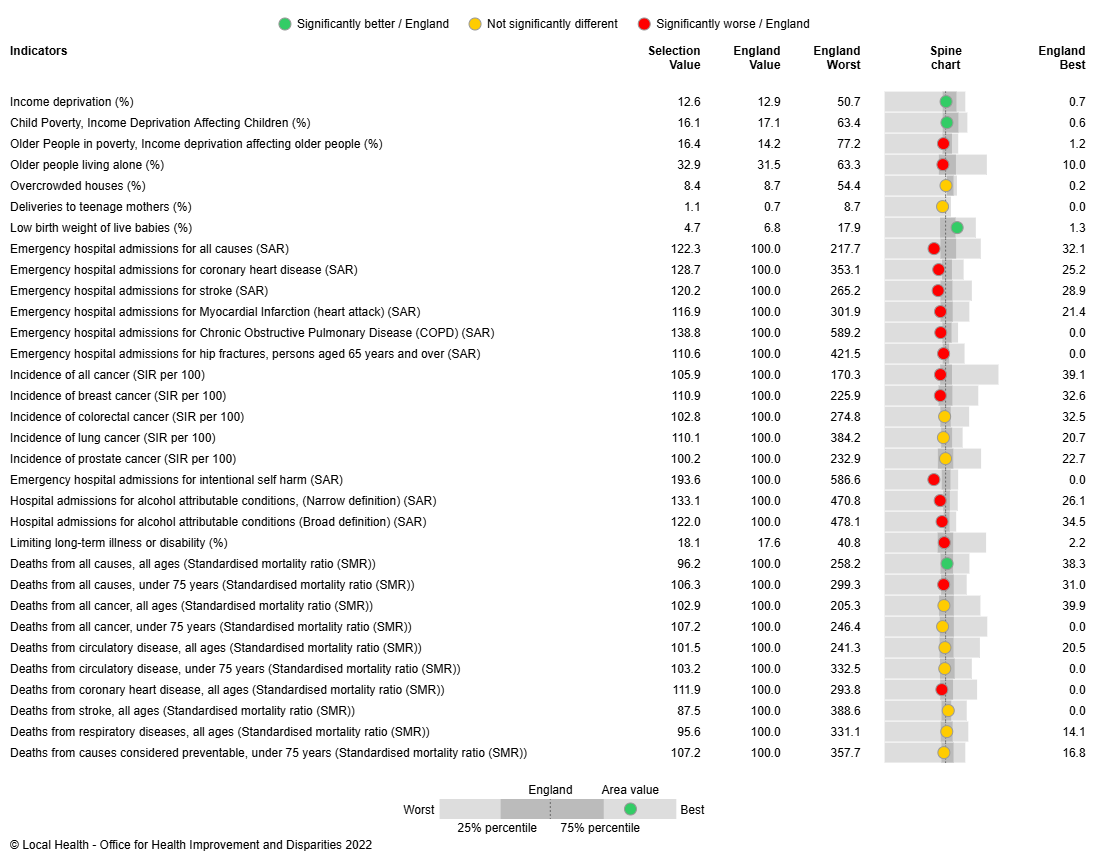 Local Health provides evidence of inequalities within local areas aggregated to represent this PNA Locality. 
The spine chart to the right visualises the data and for each indicator it highlights whether the value is significantly different to national rates using a 95% confidence interval.